A Tunnel FET Design for High-Current, 120 mV Operation
P. Long, J. Z. Huang, M. Povolotskyi, J. Charles, T. Kubis,  G. Klimeck, Purdue University
D. Verreck, Imec, KU Leuven
M. J.W. Rodwell, University of California, Santa Barbara
B. H. Calhoun, University of Virginia, Charlottesville
What does VLSI need ?
Low voltage     low switching energy CVDD2/2 .
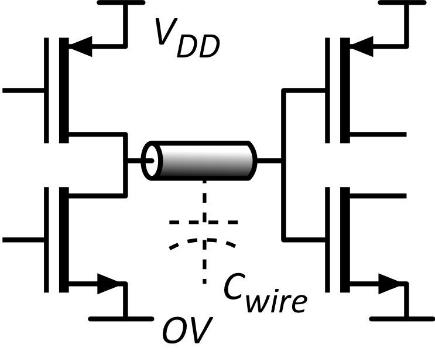 Large on-current     small delay CVDD /I .
Low leakage current     thermal: Ioff ∝ exp(-qVDD/kT)     want low VDD yet low Ioff .
Large on-current
Low leakage current
Want:low supply voltage→ Steeper than 60mV/dec below threshold → Large dI/dV above threshold
Tunnel FETs: truncating the thermal distribution
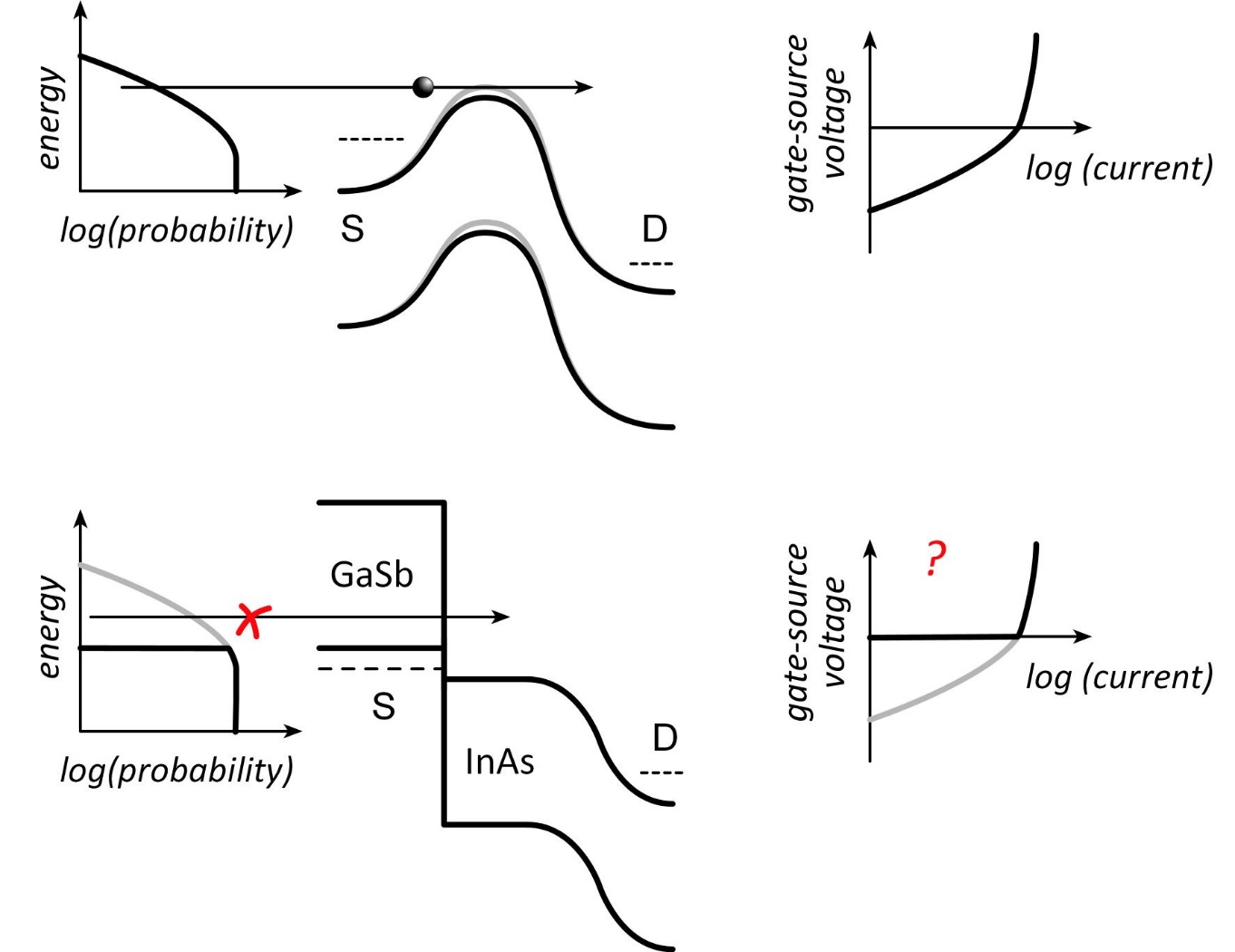 MOSFET
T-FET
J. Appenzeller et al., IEEE TED, Dec. 2005

Source bandgap truncates thermal distribution steep S.S.
✘
Must cross bandgap: tunneling low ION
Fix (??): GaSb/InAs broken-gap heterojunction
Tunnel FETs: are prospects good ?
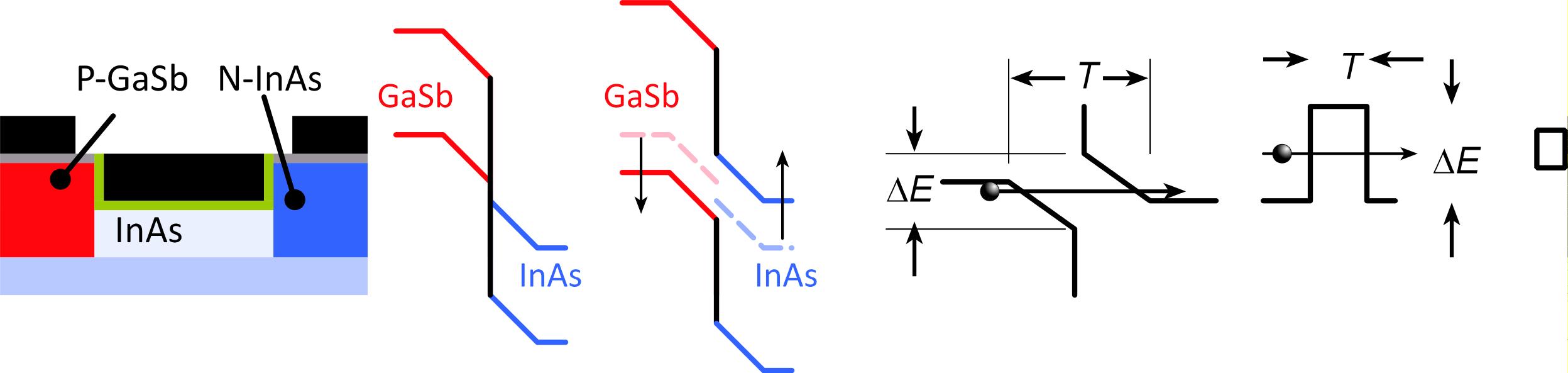 What actual on-current might we expect ?
T-FET on-currents are low, T-FET logic is slow
NEMO simulation: GaSb/InAs tunnel finFET: 2nm thick body, 1nm thick dielectric @ er=12, 12nm Lg
10 mA/mm
3.0%
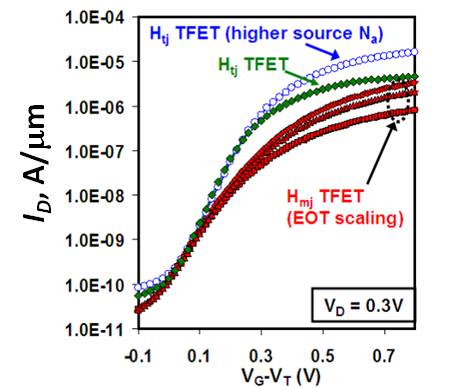 Experimental: InGaAs heterojunction HFET;Dewey et al, 2011 IEDM,2012 VLSI Symp.
~15 mA/mm @0.7V
Low current→ slow logic
How to increase on-current?
Increasing the on-current
P. Long et al., EDL  3/2016
Reduces tunnel barrier height
Reduces hole mass
P. Long et al., EDL  3/2016
Reduces tunnel barrier thickness
Adds resonant state
Avci & Young, (Intel) 2013 IEDM
S. Brocard, et al., EDL, 2/2014
Reduces tunnel barrier thickness
Adds resonant state
P. Long et al., EDL  3/2016
[110] gives more on-current than [100]
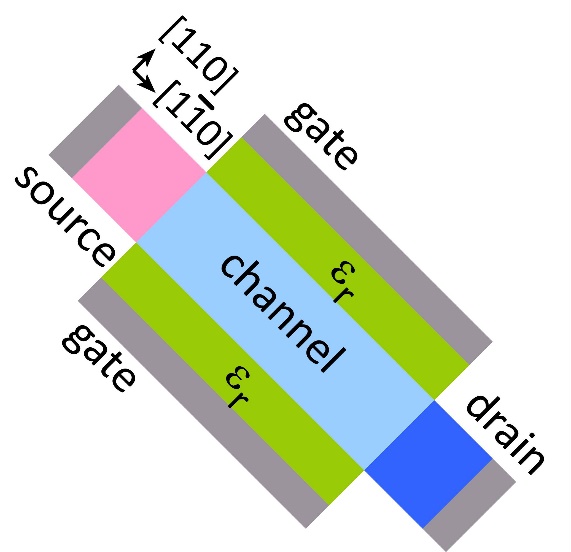 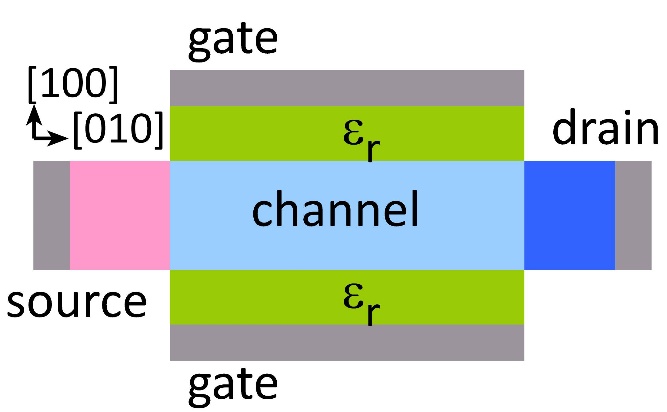 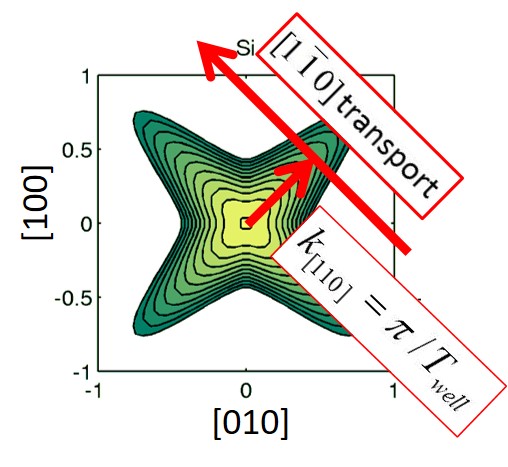 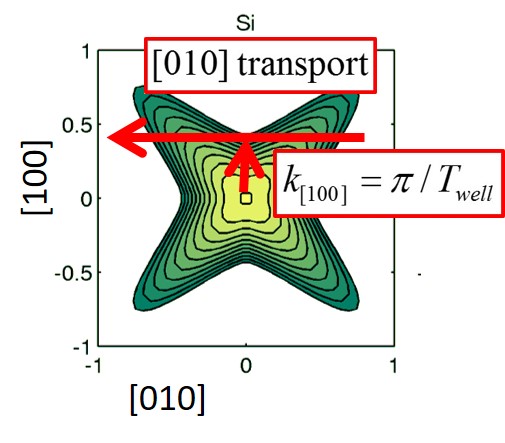 Valence Band
high confinement masslow transport mass
low confinement masshigh transport mass
P. Long et al., EDL  3/2016
[110] gives more on-current than [100]
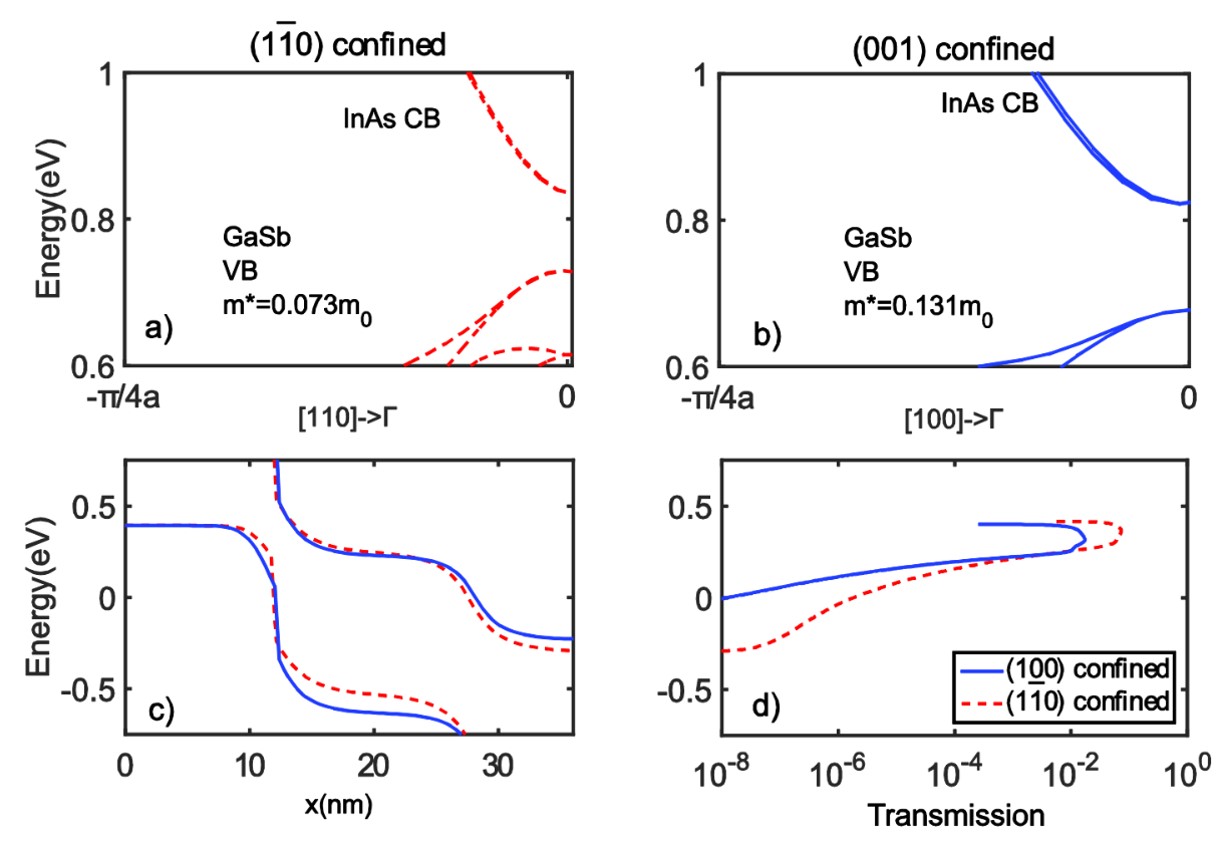 smaller m*
larger m*
smaller tunnel barrier
larger tunnel barrier
thinner barrier
greater transmission
larger hole confinement mass→ smaller barrier→ more currentsmaller hole transport mass→ more current
Heterojunctions increase the junction field
Source heterojunction: S. Brocard, et al., EDL, 2/2014; Channel heterojunction: P. Long et al., EDL  3/2016
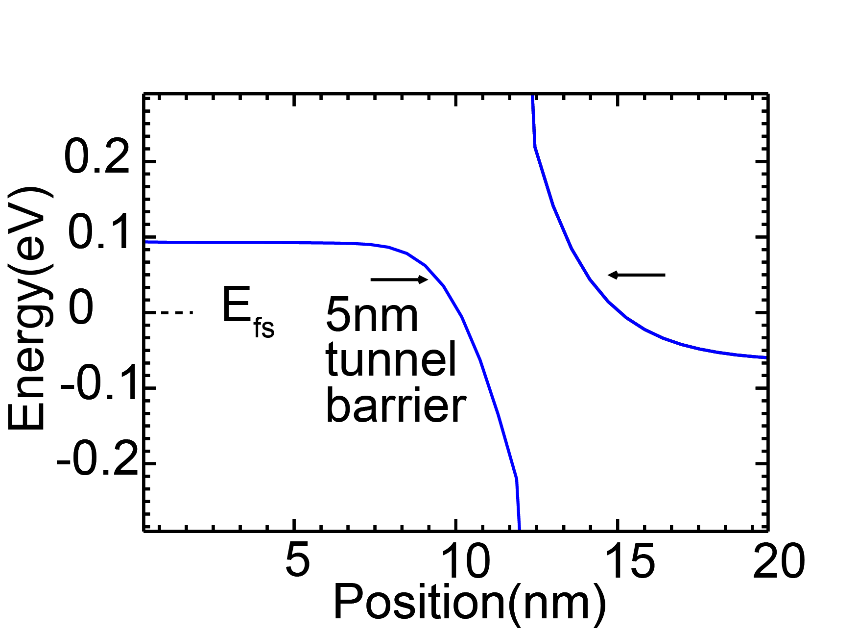 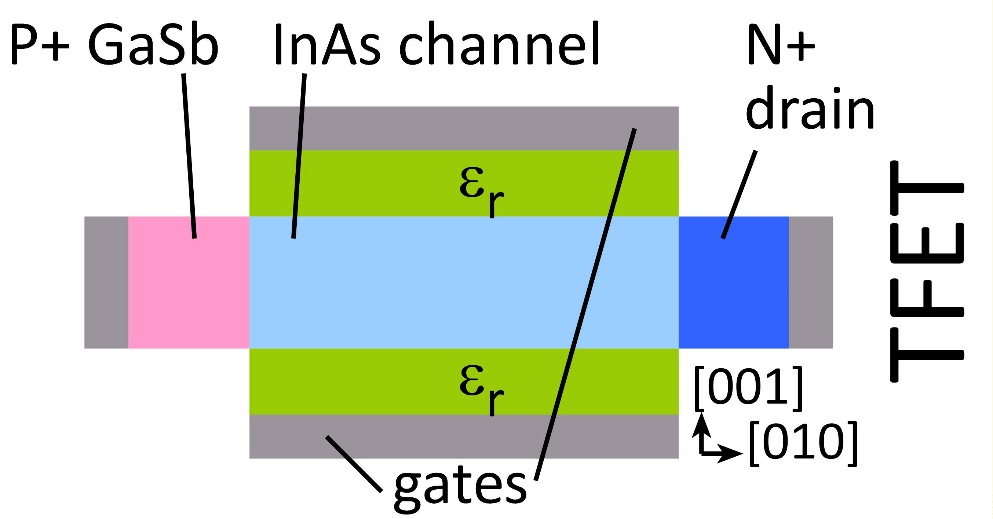 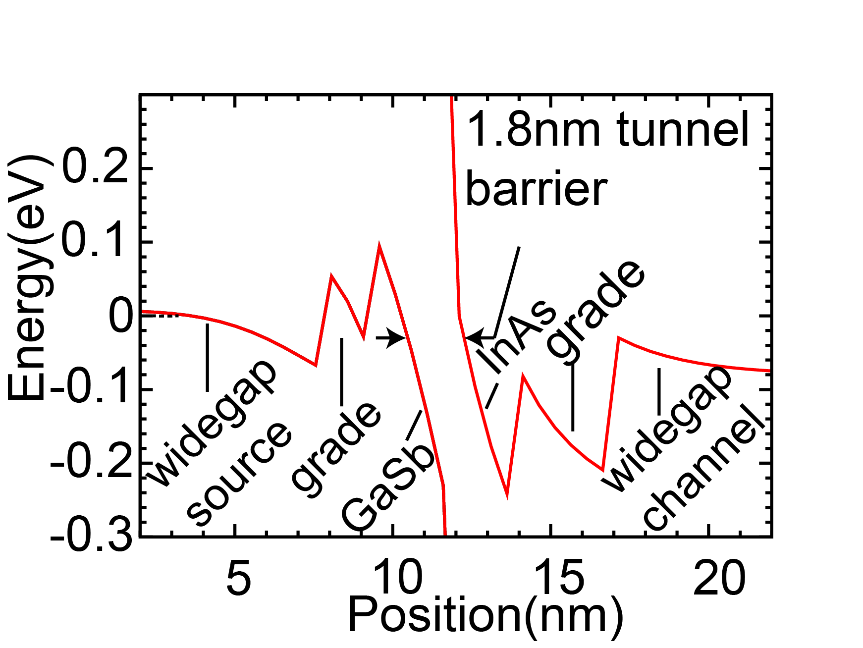 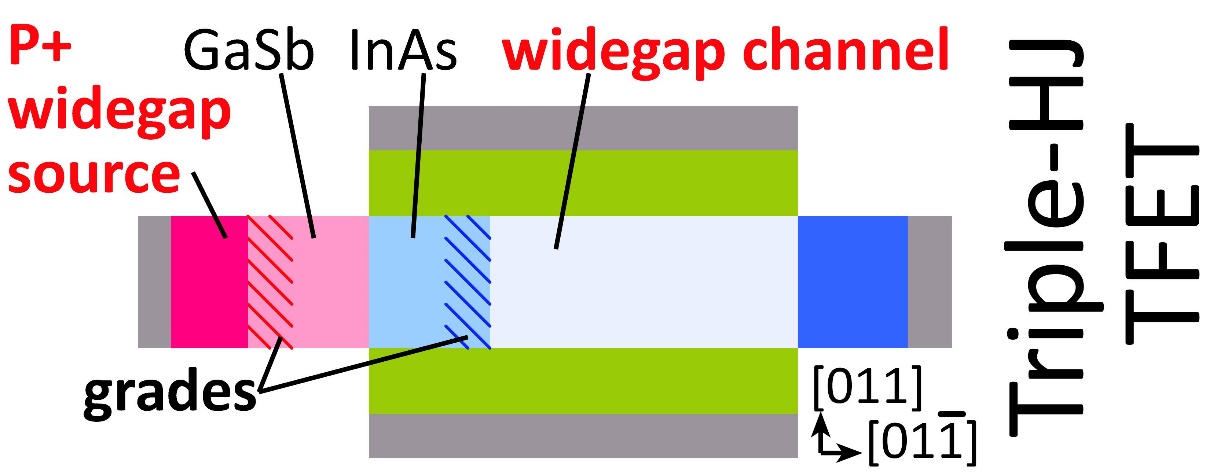 Added heterojunctions→ greater built-in potential→greater field→ thinner barrier
Heterojunctions increase the tunneling probability
Source heterojunction: S. Brocard, et al., EDL, 2/2014; Channel heterojunction: P. Long et al., EDL  3/2016
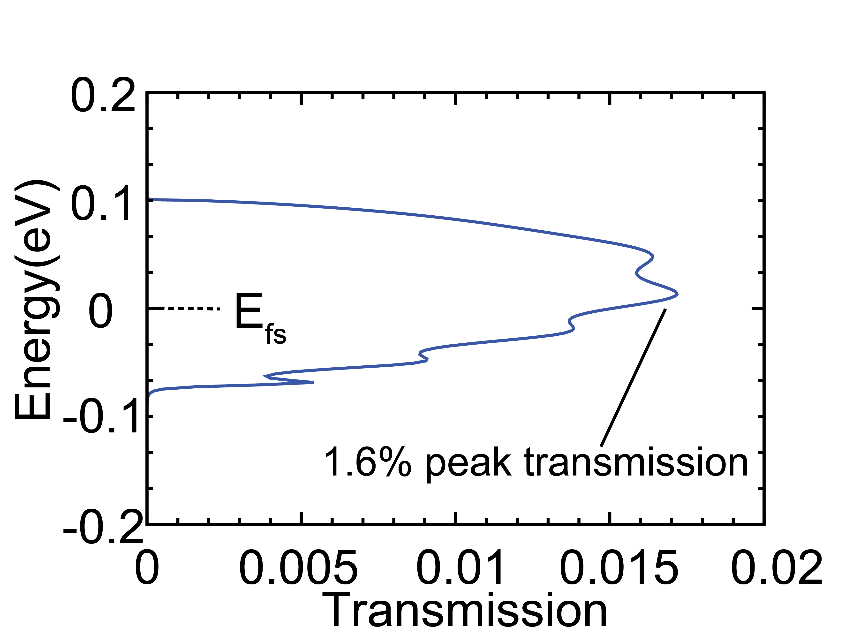 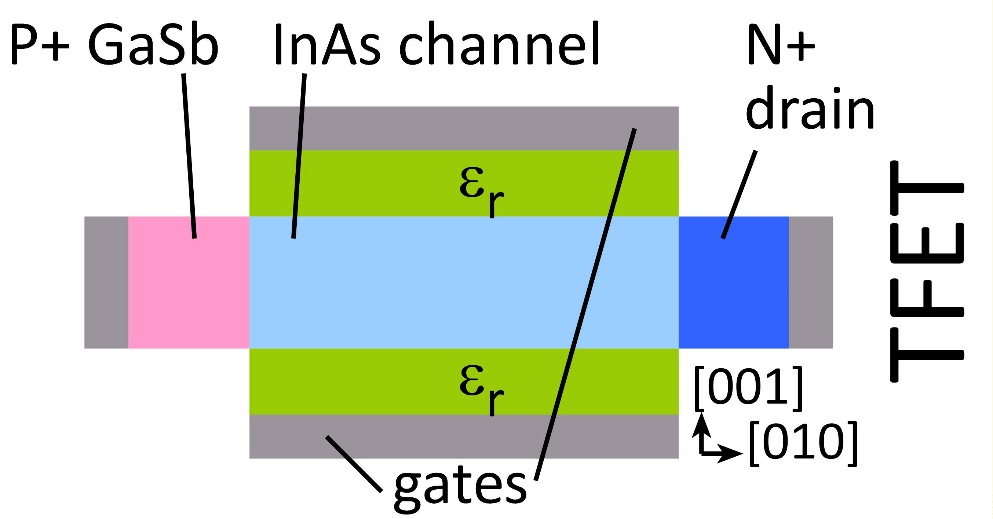 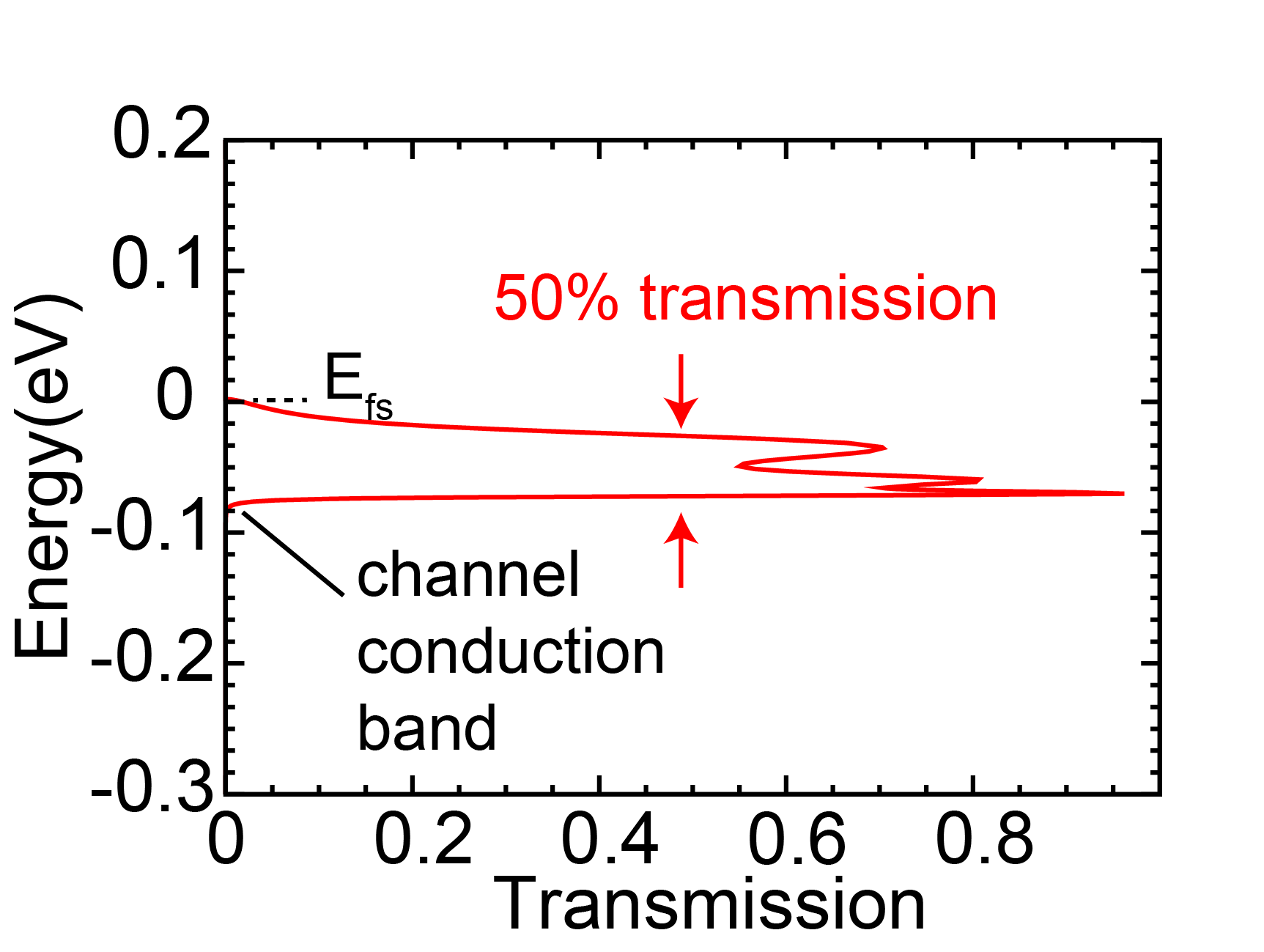 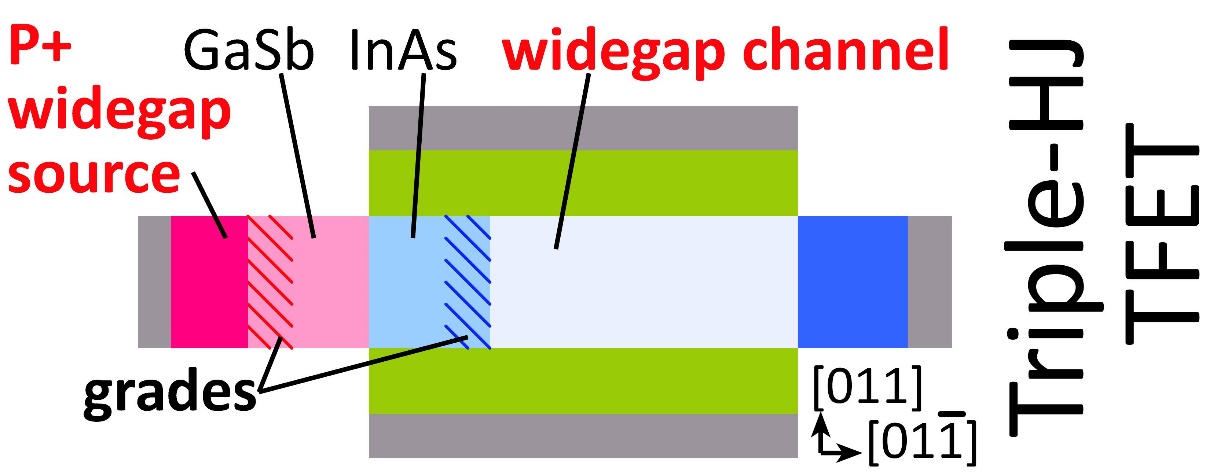 Added heterojunctions→ greater built-in potential→greater field→ thinner barrier
Heterojunctions increase the on-current
Source heterojunction: S. Brocard, et al., EDL, 2/2014; Channel heterojunction: P. Long et al., EDL  3/2016
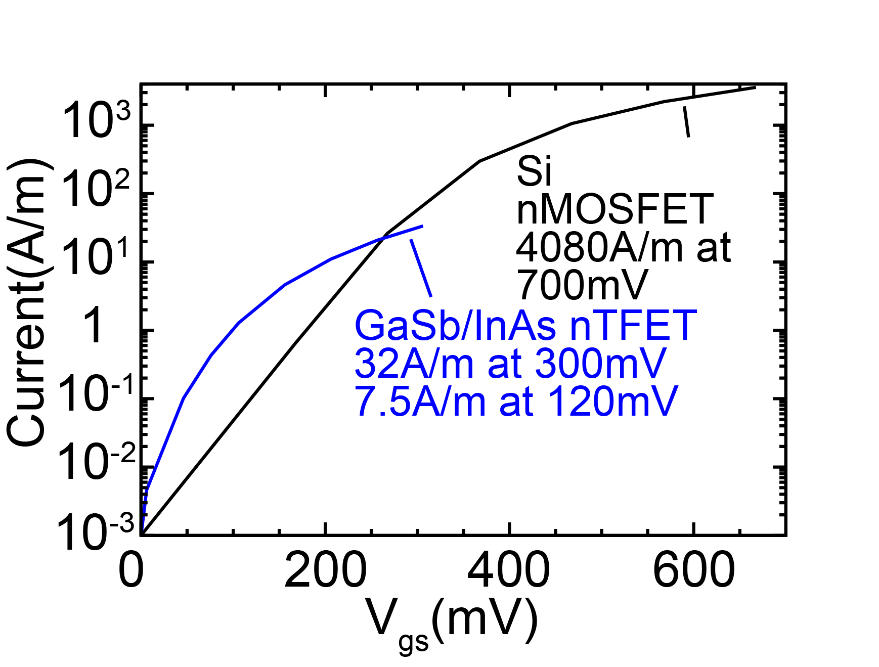 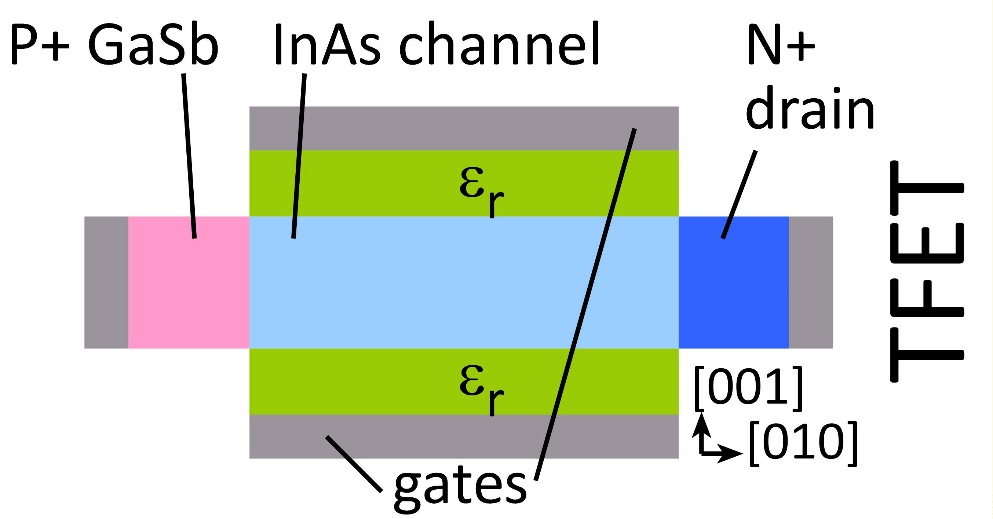 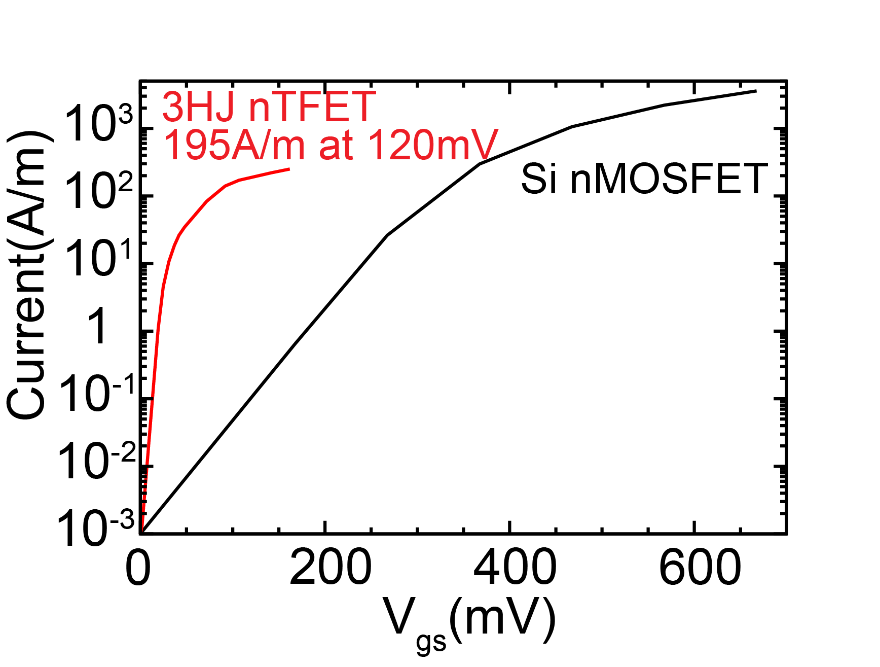 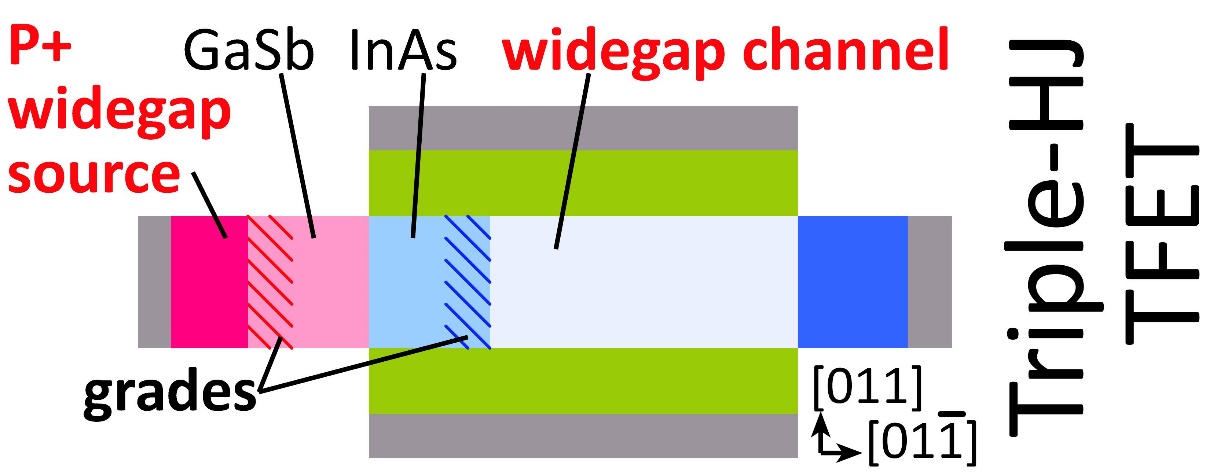 Ballistic simulations
Added heterojunctions→ greater built-in potential→greater field→ thinner barrier
Role of the resonant bound states: ON-state
local density of states, 1/eV
101
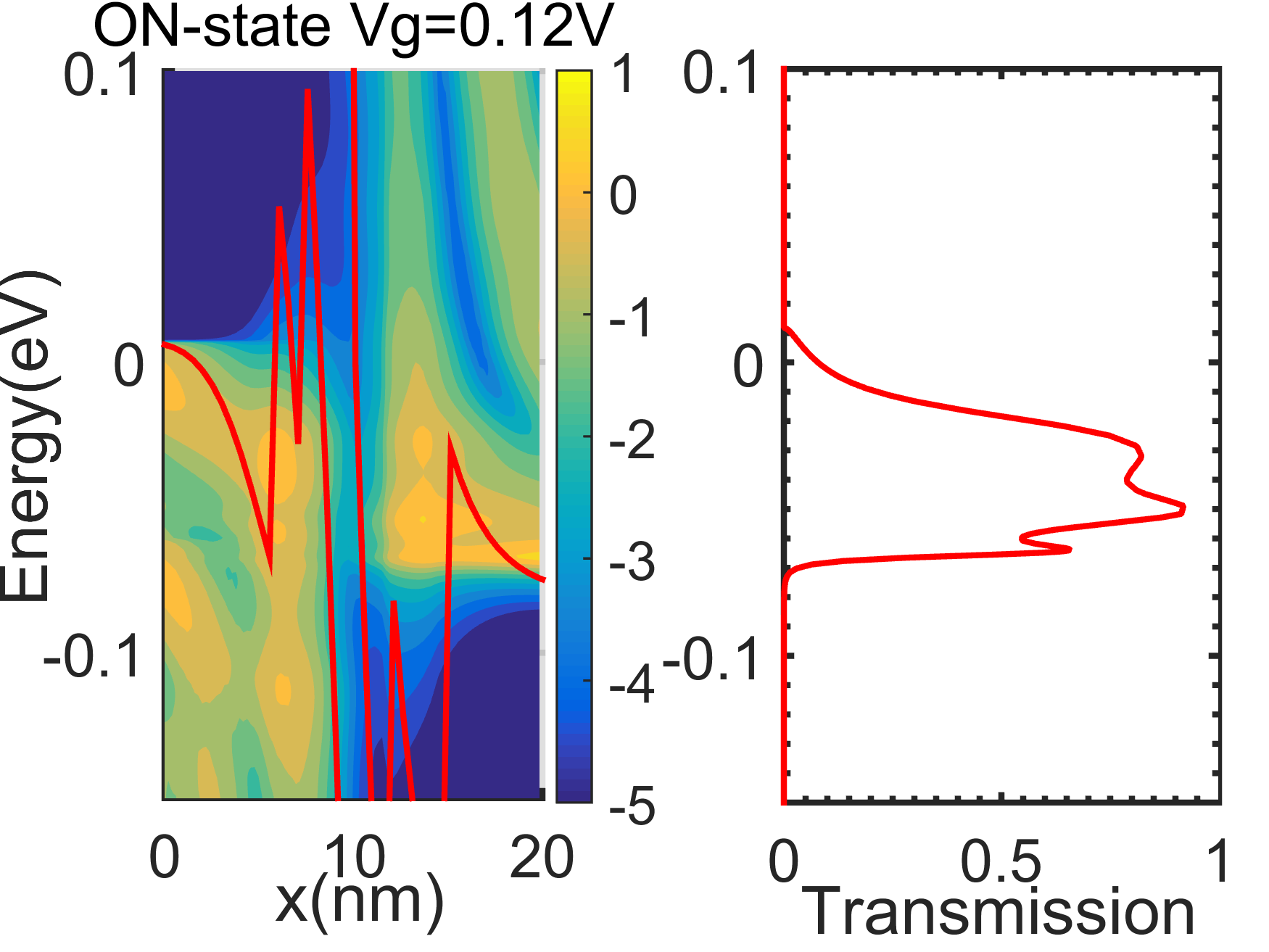 Transmission > 50% over 80meV
10-1
10-3
10-5
On-state: bound states increase transmission
Role of the resonant bound states: OFF-state
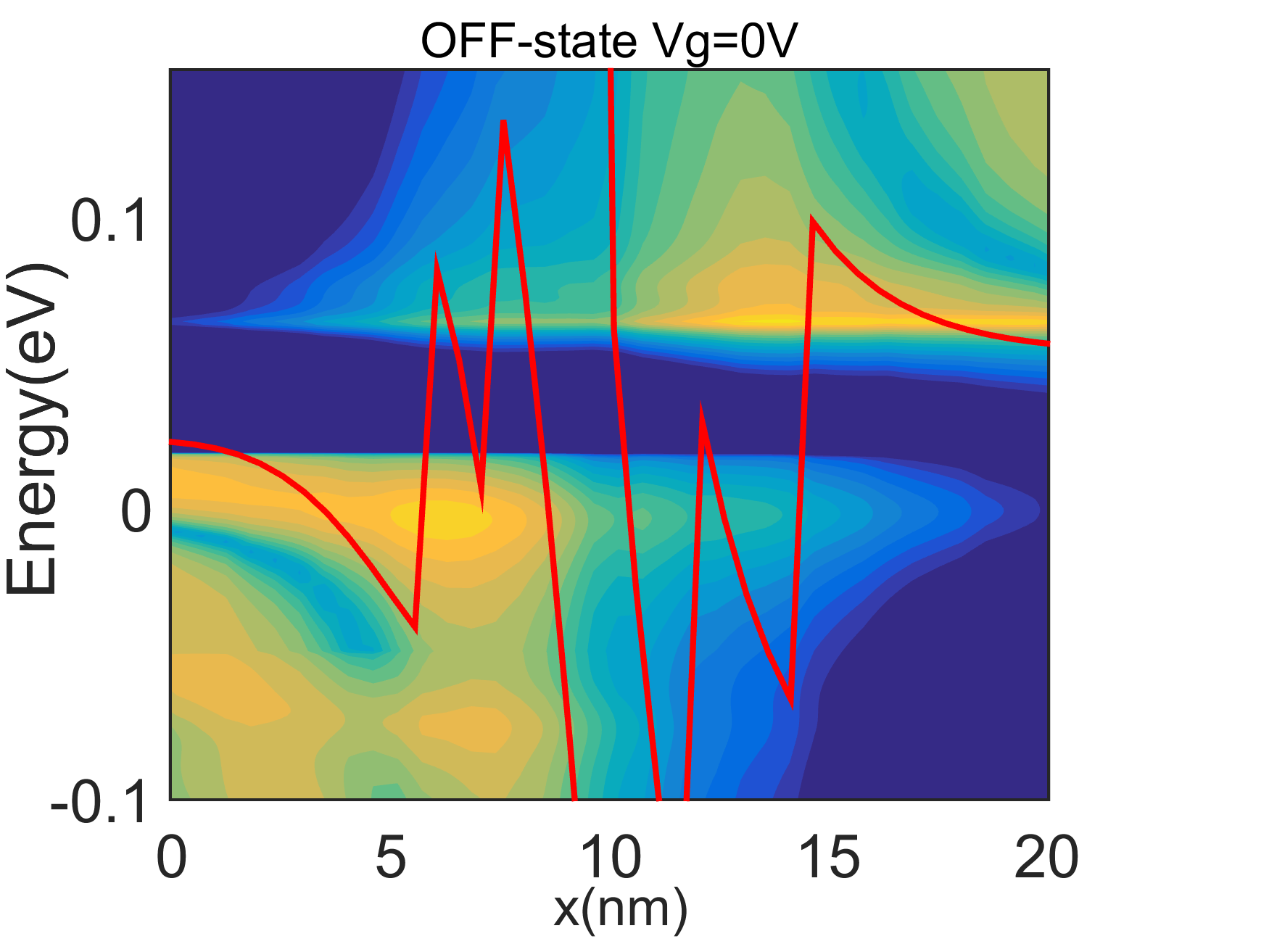 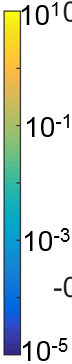 Phonon scattering:
Off-sate: evanescent tails of bound states  leakage between two states→ Keep the bound state energies near the well edge energies
Lg=15nm: Ioff limited by S/D tunneling
Lg=30nm: Ioff limited by scattering
need Vgs running up to (?) 120mV
S/D tunneling
60mV/dec
60mV/dec
scattering
0.04
At 30nm Lg , VDD must be increased ~0.07V to maintain on/off ratio
At 15nm Lg , on/off ratio limited by S/D tunneling
Simulations use 220meV/nm optical deformation constant , consistent with m=1.1x105 cm2V‑1s-1.
Leakage at Lg=15nm
Local current density
(absolute value of current)
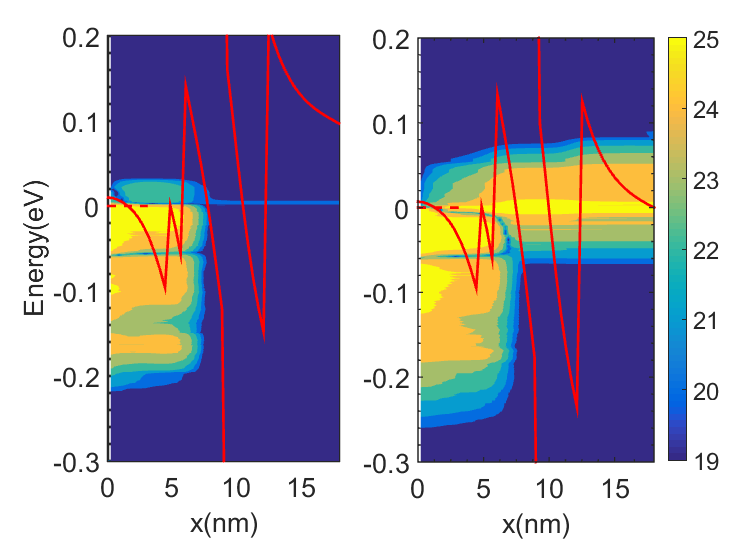 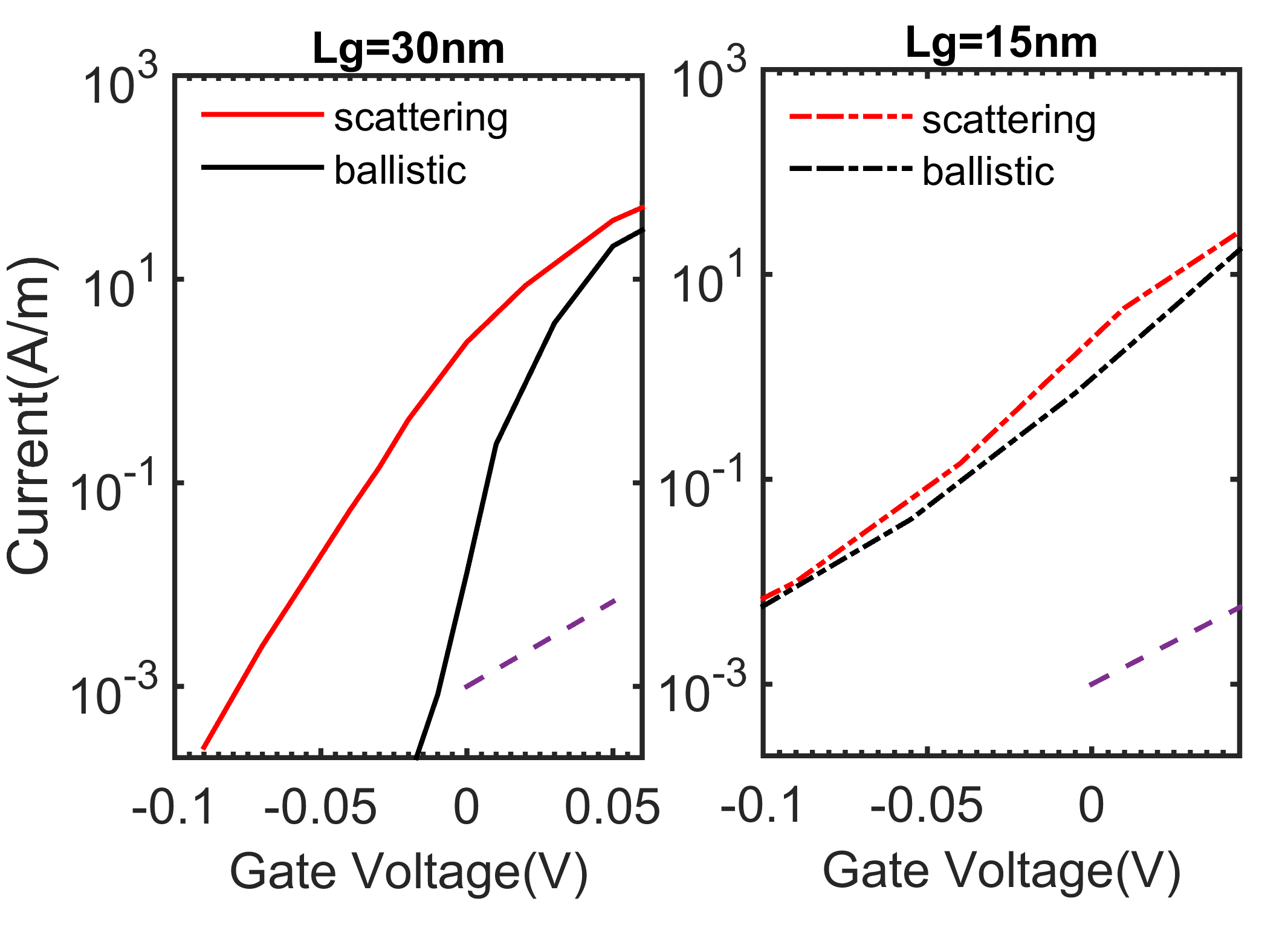 1016
Vg1
Vg2
Vg2
1014
need Vgs running up to (?) 120mV
Current(A/m)
1012
Vg1
S/D tunneling
Phonon scattering
0.04
1010
A/(m*eV)
Vg1 (close to off): current limited by S/D tunneling
Vg2: current limited by phonon scattering
Phonon-Assisted Tunneling: 3HJ-TFET
Vth shifted
Vth not shifted
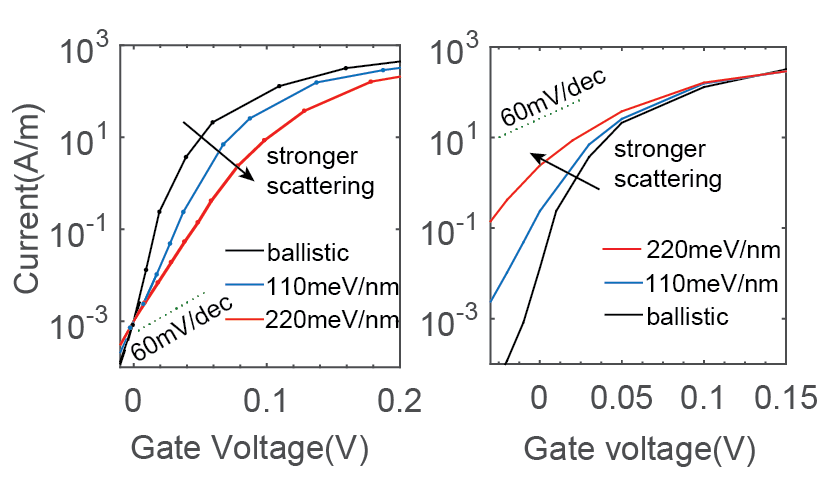 S.S. and Ioff increased with intensity of phonon scattering
Phonon-Assisted Tunneling: TFET vs. 3HJ-TFET
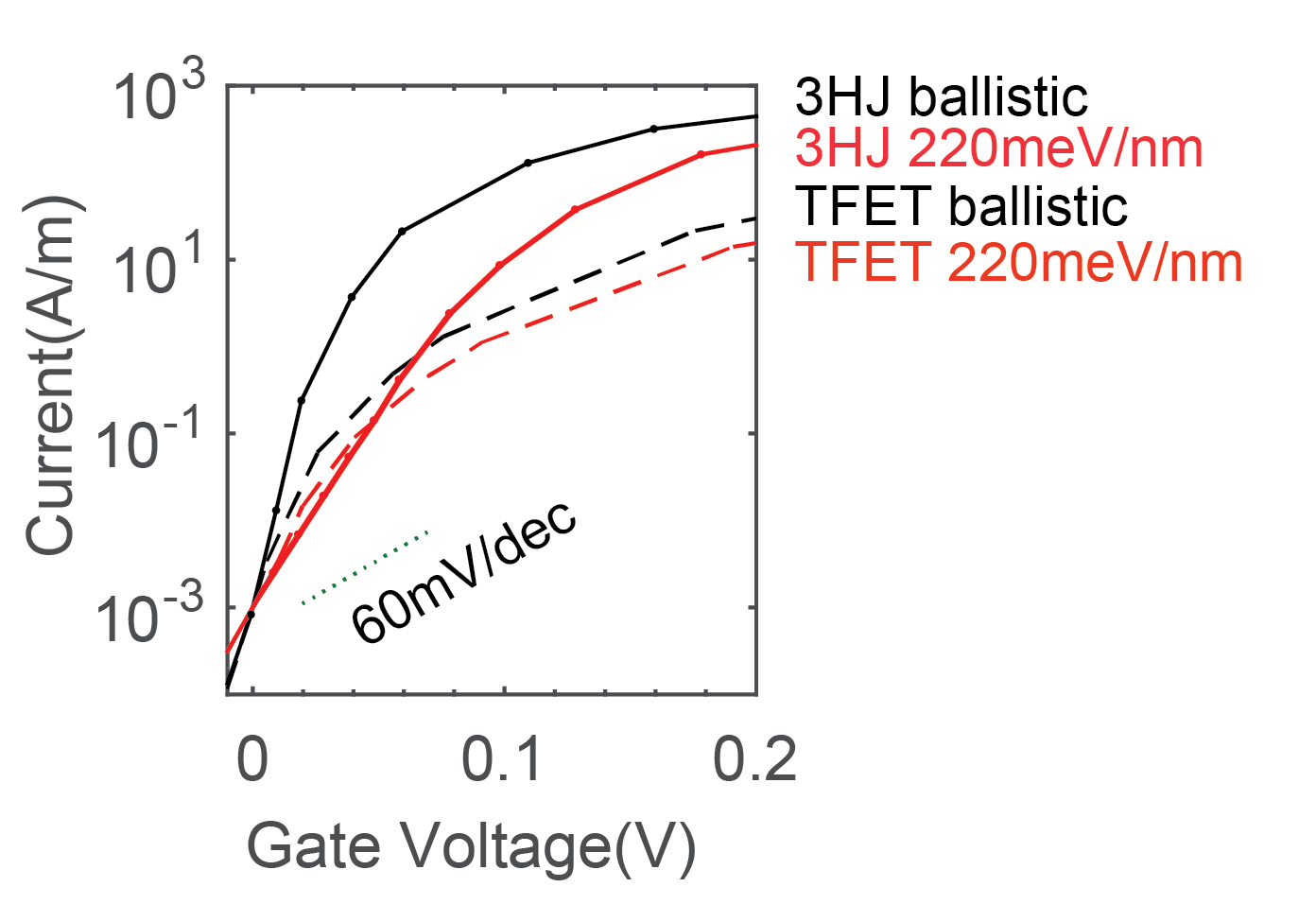 Vth shifted
Even with P.A.T., 3HJ design provides much larger ION than TFET
Noise margin sets a minimum threshold voltage
Need high voltage gain dVout/dVin at switching point
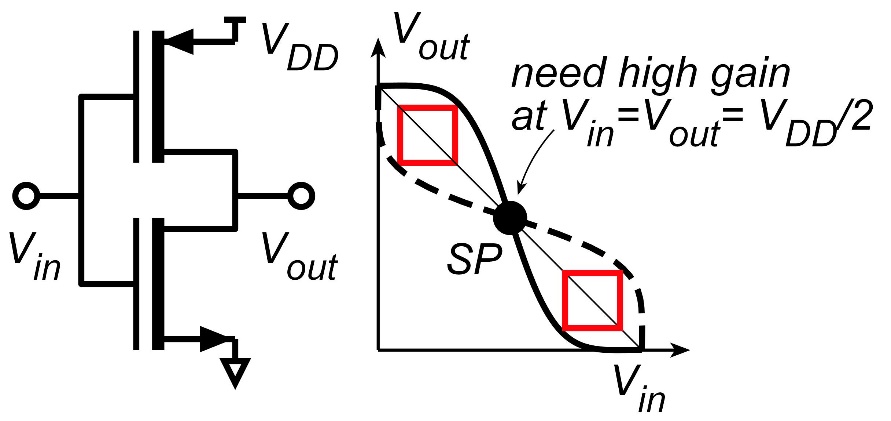 → FET ID-VDS curve should be saturated (flat) at the switching point
Vin=VDD
Vin=0
ID
Vin=3/4VDD
Vin=1/4VDD
Vin=1/2VDD
Vin=1/2VDD
Vin=1/4VDD
Vin=3/4VDD
Vout
EF,drain should be below Ec at switching point
Need low output conductance when biased at switching point     output conductance: from drain-source reverse injection      to avoid : need drain Fermi level below channel conduction band     must decrease (Vgs-Vth ) → increase Vth
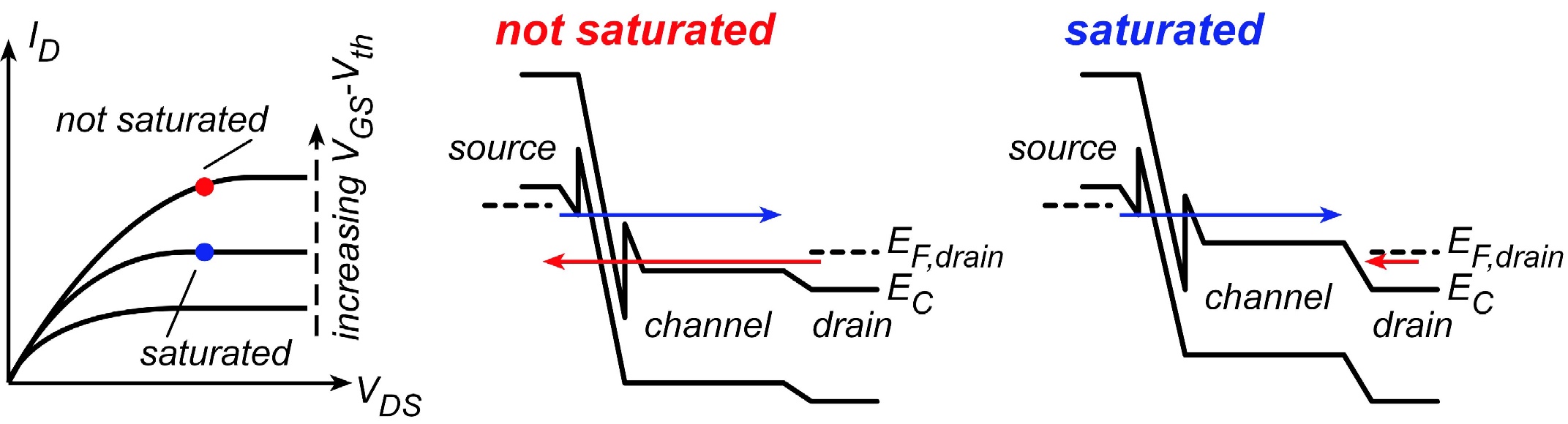 ✘

Increasing the threshold voltage:	Improves the noise margin 	Reduces ION. Also reduces IOFF
EF,drain should be below Ec at switching point
Need low output conductance when biased at switching point     output conductance: from drain-source reverse injection      to avoid : need drain Fermi level below channel conduction band     must decrease (Vgs-Vth ) → increase Vth
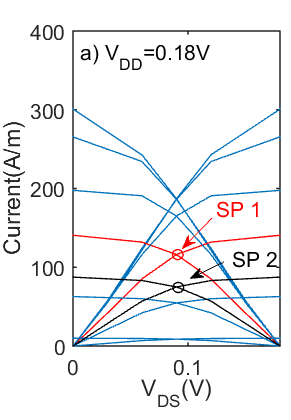 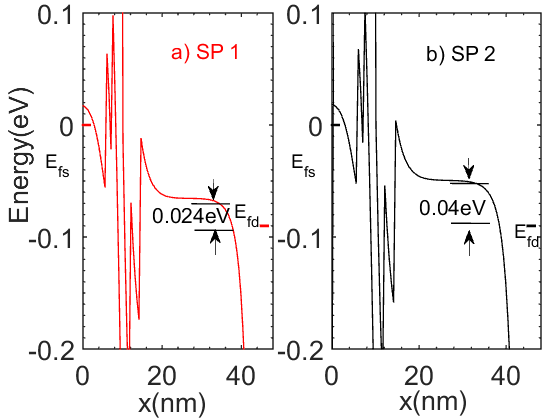 Vth increased xx mV
Fix graphs
Increasing the threshold voltage:	Improves the noise margin 	Reduces ION. Also reduces IOFF
Increasing Vth increases noise margin
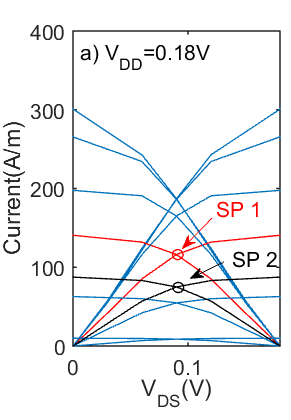 SP2
SP1
Fix graph
SP1: FET not saturated large dID/dVDSlow gain,  small noise margin
SP2: Vth increased 20 mVFET is just saturated. Small dID/dVDS large gain, large noise margin
Increasing Vth deceases Ion from 106 A/m to 60A/m at VDD=0.08V
Tunnel FET Design for High-Current, 120 mV Operation
Low-energy computingis low-voltage computing
MOSFETs: 60 mV/dec. set minimum ~500mV operation.Tunnel FETs:subthreshold swing < 60 mV/dec.small on-currents→ slow logic~120mV operation→ extremely slow logic
Triple-heterojunction FETs:increased junction field, resonant states.>50% tunneling probability; full energy rangeN-TFET & PTFET designs. Designs using semiconductors with good high-K's.
Future work:modeling leakage: scattering, defects.
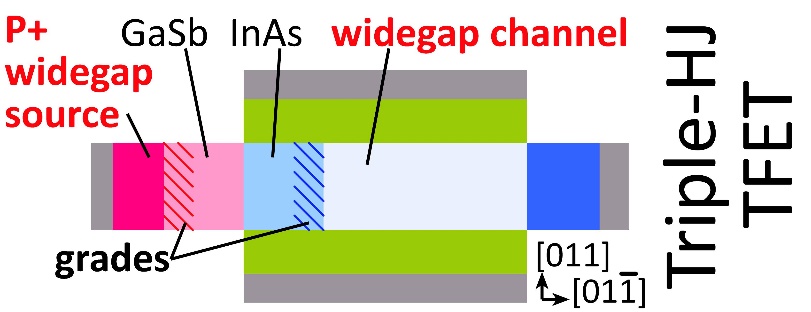 you have all the wrong words here
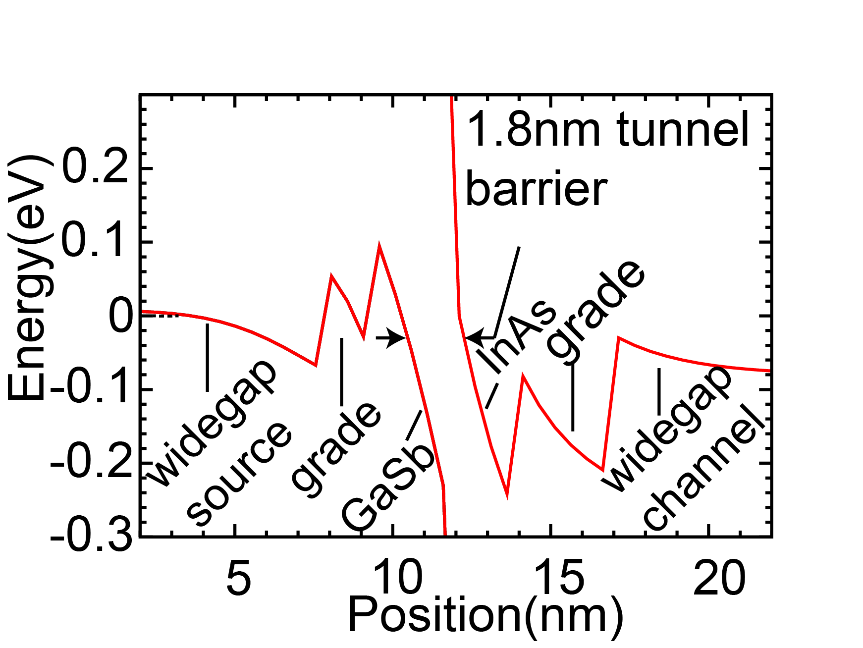 (end)
P-Channel designs
J. Huang  et al., in review (also arXiv preprint 1605.07166)
6.1 Å design:No demonstrated high-quality dielectrics
InP-based design:channel is InAs/InGaAs/InPSome unpublished UCSB data suggesting good high-K interfaceson p-type InGaAs(Chobpattana, Stemmer)working to verify now Simulations: (10-3 A/m IOFF, 300 mV VDD) 	6.1 Å design: 580 A/m Ion.	      comparable to N-TFET 	InP design:  not yet simulated.
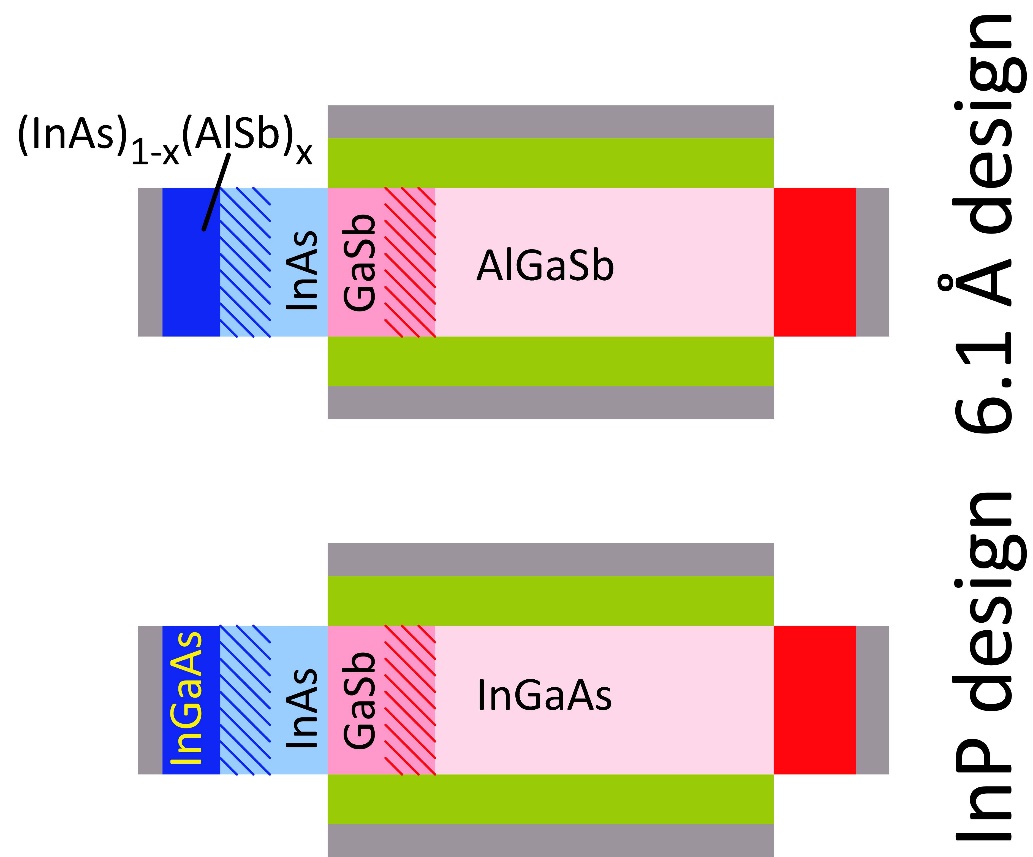 P-TFET performance is similar to that of the N-TFET
J.Z. Huang, et al, J-EDS, Vol 4, No.6, Nov 2016
Designs compatible with high-quality dielectrics
P. Long et al., 2016 IEEE IPRM conference
6.1 Å design:No demonstrated high-quality dielectrics 
InP-based design:channel is InAs/InGaAs/InPhigh-quality dielectrics for all of theseChobpattana, Stemmer, APL, 2014.MOSFETs: 61 mV/dec. InAs, 	   65mV/dec. InGaAs	   67mV/dec. InP
Simulations: (10-3 A/m IOFF, 300 mV VDD) 	InP design:    380 A/m Ion.	6.1 Å design: 800 A/m Ion.	(need to improve design)
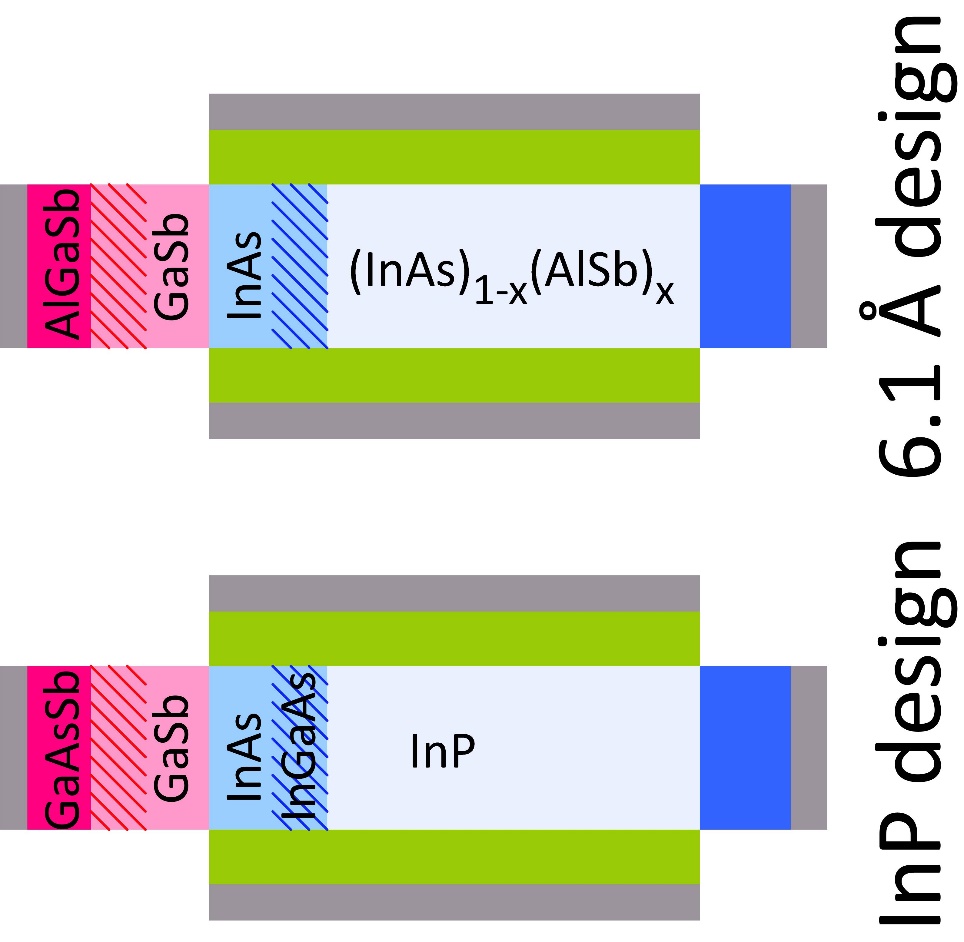 Triple-heterojunction design can be realized with high-quality dielectrics.
Present designs can be further improved.
Performance comparisons (ideal ballistic case)
Lg=30nm
70 mV operation→ 100:1 less switching energy than 700 mV CMOS3HJ TFET @ 70 mV: 6.7:1 slower than CMOSGaSb TFET @70 mV: 1200:1 slower than CMOS
Caveats:Simulations ignore scattering: with it, what performance will we then obtain ?Structure is complex: can we make it ?Can we reduce threshold variations, or at least compensate for them ?